KINETIKA
POLIMERISASI RANTAI
TAHAP POLIMERISASI
Inisiasi rantai
Propagasi/pertumbuhan rantai
Terminasi rantai
INISIASI RANTAI
Inisiasi menyangkut pembentukan spesies aktif. Inisiasi dapat dilakukan melalui mekanisme:
Radikal bebas
Ionik
Koordinasi
Mekanisme inisiasi akan membedakan proses polimerisasi.
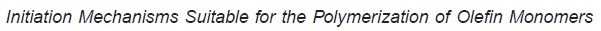 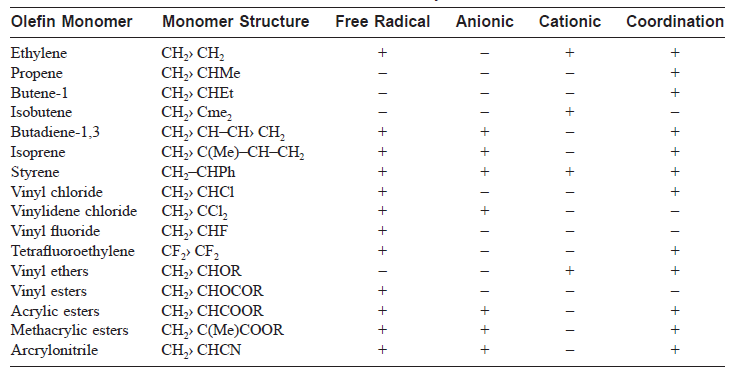 Inisiasi polimerisasi radikal bebas dapat dilakukan dengan beberapa cara:
Pemanasan monomer
Penambahan inisiator yang akan membentuk radikal bebas ketika dipanaskan atau di-radiasi.
Contoh inisiator adalah benzoyl peroksida.
Ketika dipanaskan, ikatan tunggal O – O yang tak stabil akan terpecah dan dihasilkan dua radikal, masing-masing memiliki satu elektron yang belum berpasangan.
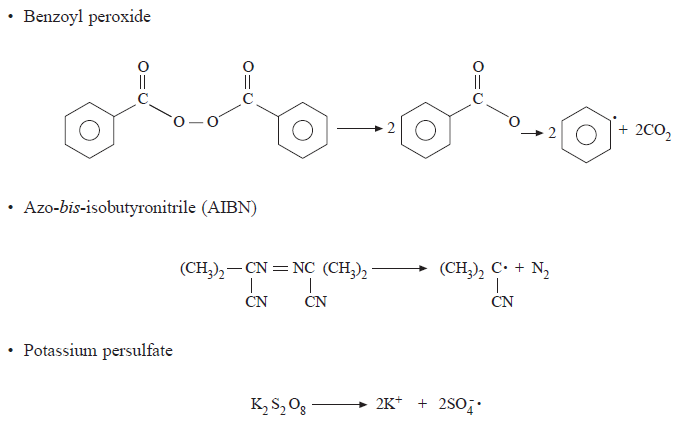 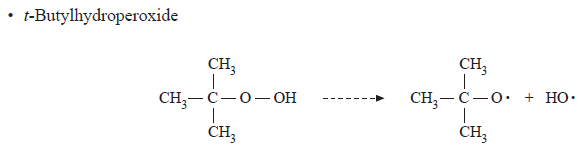 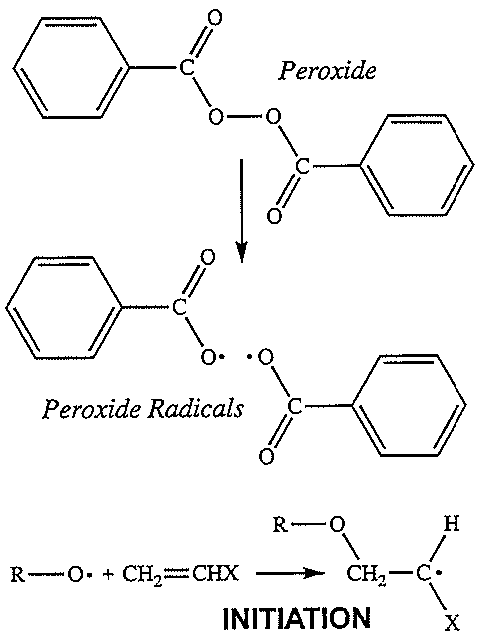 TAHAP-TAHAP INISIASI:
kd
Disosiasi homolitik inisiator (I) yang menghasilkan sepasang radikal R
I   2 R
(1)
Dengan kd adalah konstanta laju reaksi dekomposisi inisiator pada temperatur tertentu. 
Nilai kd biasanya berkisar antara 10-4 sampai 10-6 s-1.
Karena berasal dari inisiator, maka R disebut sebagai radikal inisiator atau radikal primer.
Adisi radikal R pada molekul monomer:
(2)
dengan RM adalah monomer-ended radical yang terdiri dari satu unit monomer R sebagai gugus ujung.
ki
R  + M   RM
H
H
Untuk monomer vinyl, tahap kedua ini meliputi pembukaan ikatan  untuk membentuk radikal bebas:
R  +
H2C  C
R  CH2  C
X
X
(3)
Karena setiap molekul inisiator I terdekomposisi menjadi 2 radikal R, maka laju pembentukan radikal (pers. 1):
(4)
Setiap R dengan cepat akan menyerang molekul mono-mer M menghasilkan satu rantai radikal RM.
Dekomposisi inisiator (reaksi 1) jauh lebih lambat dari-pada reaksi inisiasi (reaksi 2), sehingga langkah ini merupakan langkah yang mengontrol laju reaksi (rate controling step).
Jika semua radikal primer (R) bereaksi dengan monomer, maka laju reaksi inisiasi rantai, Ri, sama dengan laju pembentukan radikal:
(5)
Tidak semua radikal primer bereaksi dengan monomer.
Ada beberap reaksi yang mungkin terjadi; salah satu contoh adalah sbb.:
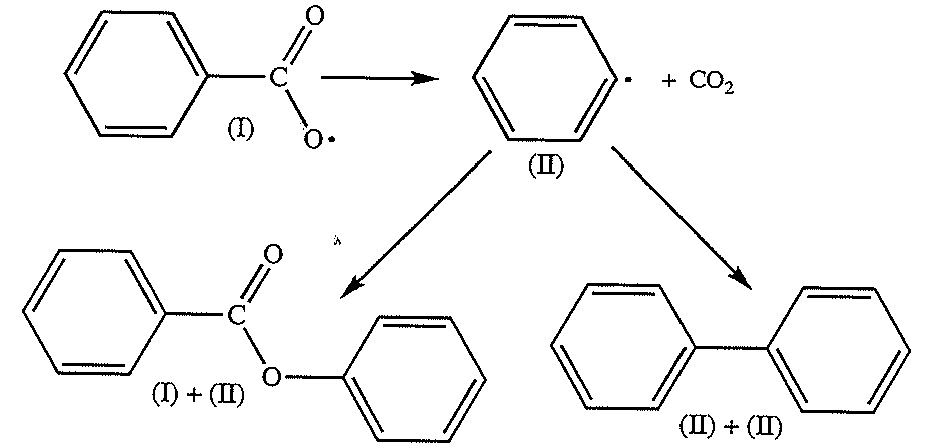 Jika hanya sebagian dari inisiator yang bereaksi dengan monomer, maka pers. (5) dimodifikasi menjadi:
(6)
dengan f adalah efisiensi inisiator atau efesiensi inisiasi yang menyatakan fraksi dari radikal primer R, yang sebenarnya berkontribusi terhadap inisiasi rantai.
PROPAGASI RANTAI
H
H
kp
kp
kp
kp
RM  + M   RM2
RM2  + M   RM3
RMn-1  + M   RMn
RM3  + M   RM3
(7)
H2C  C
R  CH2  C
X
X
H
H
+
R  CH2  C  CH2  C
X
X
Diasumsikan bahwa reaktivitas radikal tidak tergantung pada panjang rantai, sehingga semua tahap propagasi dapat dikarakterisasi dengan menggunakan konstanta laju reaksi yang sama, yaitu kp.
Laju reaksi propagasi overall dapat dinyatakan dengan:
(7)
dengan [M]  : konsentrasi monomer 
	   [M] : konsentrasi radikal rantai dengan ukuran
		   RM dan yang lebih besar
Untuk kebanyakan monomer, nilai kp berkisar antara 102 – 104 L/mol.s.
Nilai ini jauh lebih besar jika dibandingkan dengan konstanta laju reaksi polimerisasi kondensasi (10-3 L/mol.s untuk poliesterifikasi dengan katalis asam).
Pertumbuhan radikal rantai berlangsung dengan sangat cepat.
TERMINASI RANTAI
Ada 2 mekanisme:
Terminasi dengan kombinasi/coupling yang terjadi jika dua radikal bergabung membentuk ikatan kovalen.
ktc
RMn  + RMm    RM(n+m) R
(8)
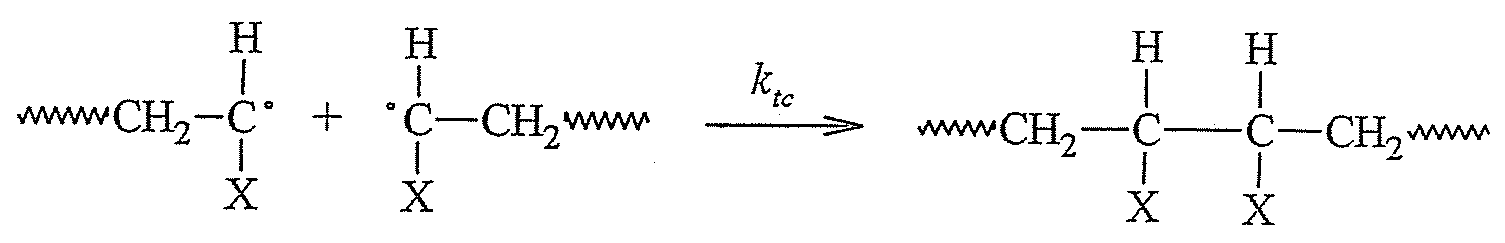 ktc disebut konstanta laju reaksi kombinasi
Terminasi dengan disproporsionasi yang terjadi jika dua radikal bergabung membentuk dua molekul  baru.
ktd
RMn  + RMm    RMm + RMn
(9)
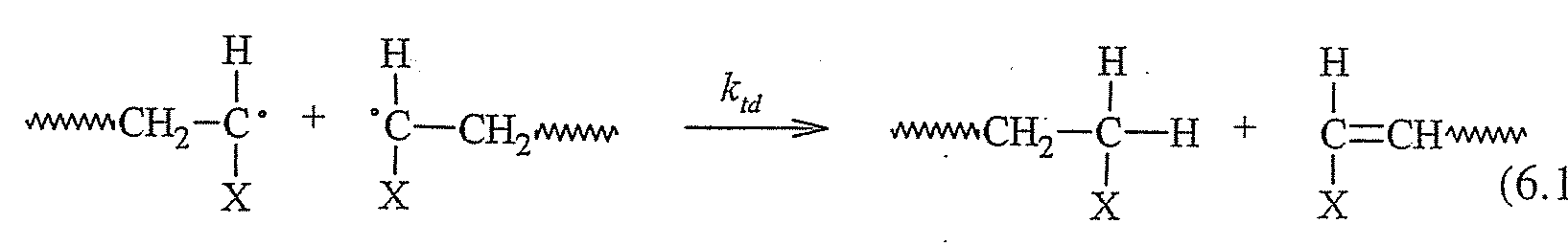 ktd disebut konstanta laju reaksi disproporsionasi.
Reaksi terminasi juga dapat terjadi melalui mekanisme gabungan antara coupling dan disproporsionasi.
Karena kedua reaksi menghasilkan molekul polimer mati (tanpa pusat radikal), maka langkah terminasi dapat dinyatakan dengan:
kt
  dead polymer
(10)
dengan kt adalah konstanta laju terminasi overall:
(11)
Laju reaksi terminasi:
Menurut pers. (8):					(11)
Menurut pers. (9):					(12)
Menurut pers. (10):					
									(13)
dengan [M] adalah konsentrasi total radikal rantai.
Angka 2 muncul karena untuk setiap reaksi terminasi ada 2 radikal yang hilang.
Nilai kt (baik ktc maupun ktd) biasanya berkisar antara 106 – 108 L/mol.s.
LAJU REAKSI POLIMERISASI
Polimerisasi rantai radikal dimulai ketika inisiator mulai terdekomposisi menurut pers. (1) dan konsentrasi radikal, [M], yang semula nol menjadi bertambah.
Laju terminasi atau penghilangan radikal yang sebanding dengan [M]2, mula-mula = 0, dan semakin lama semakin besar, hingga suatu saat sama dengan laju pembentukan radikal.
Konsentrasi radikal di dalam sistem menjadi konstan. Kondisi ini digambarkan sebagai “asumsi steady-state”:
	Ri = Rt 	dan 	d[M]/dt = 0		(14)
Substitusi pers. (14) ke (13) menghasilkan:
atau
(15)
Karena monomer bereaksi dalam reaksi inisiasi (pers. 2) dan propagasi (pers. 7), maka laju penghilangan monomer, yang sama dengan laju polimerisasi, dapat dinyatakan dengan:
(16)
Apabila polimer hasil memiliki panjang rantai rata-rata yang besar, maka jumlah molekul monomer yang terpakai pada reaksi inisiasi jauh lebih kecil daripada yang terpakai pada reaksi propagasi.
Untuk perhitungan, Ri dapat diabaikan, sehingga laju polimerisasi dapat dianggap sama dengan laju propagasi (long-chain approximation) :
(17)
Konsentrasi radikal sangat rendah ( 10-8 mol/L) sehingga sulit diukur. Oleh karena itu [M] dieliminasi dengan cara disubstitusi dengan pers. (15):
(18)
Jika inisiasi terjadi akibat dekomposisi termal inisiator (pers. 1), maka substitusi pers. (6) ke pers. (18) meng-hasilkan:
(19)
Pers. (18) dan (19) menunjukkan bahwa laju polimerisasi tergantung pada konsentrasi  monomer dan akar dari laju inisiasi.
OVERALL EXTENT OF POLYMERIZATION
Jika reaksi dekomposisi inisiator merupakan reaksi uni-molekular, maka reaksi dekomposisi merupakan reaksi order satu:
(20)
(21)
Half life (waktu paruh) didefinisikan sebagai waktu yang diperlukan bagi suatu senyawa untuk bereaksi hingga jumlahnya tinggal setengahnya.
Ini dapat diperoleh dengan cara mengintegralkan pers. (20) antara [I]0 pada t = 0 sampai [I] = [I]0/2 pada t = t1/2
(22)
Karena Half life tidak tergantung pada konsentrasi, maka t1/2 digunakan sebagai kriteris aktivitas inisiator.
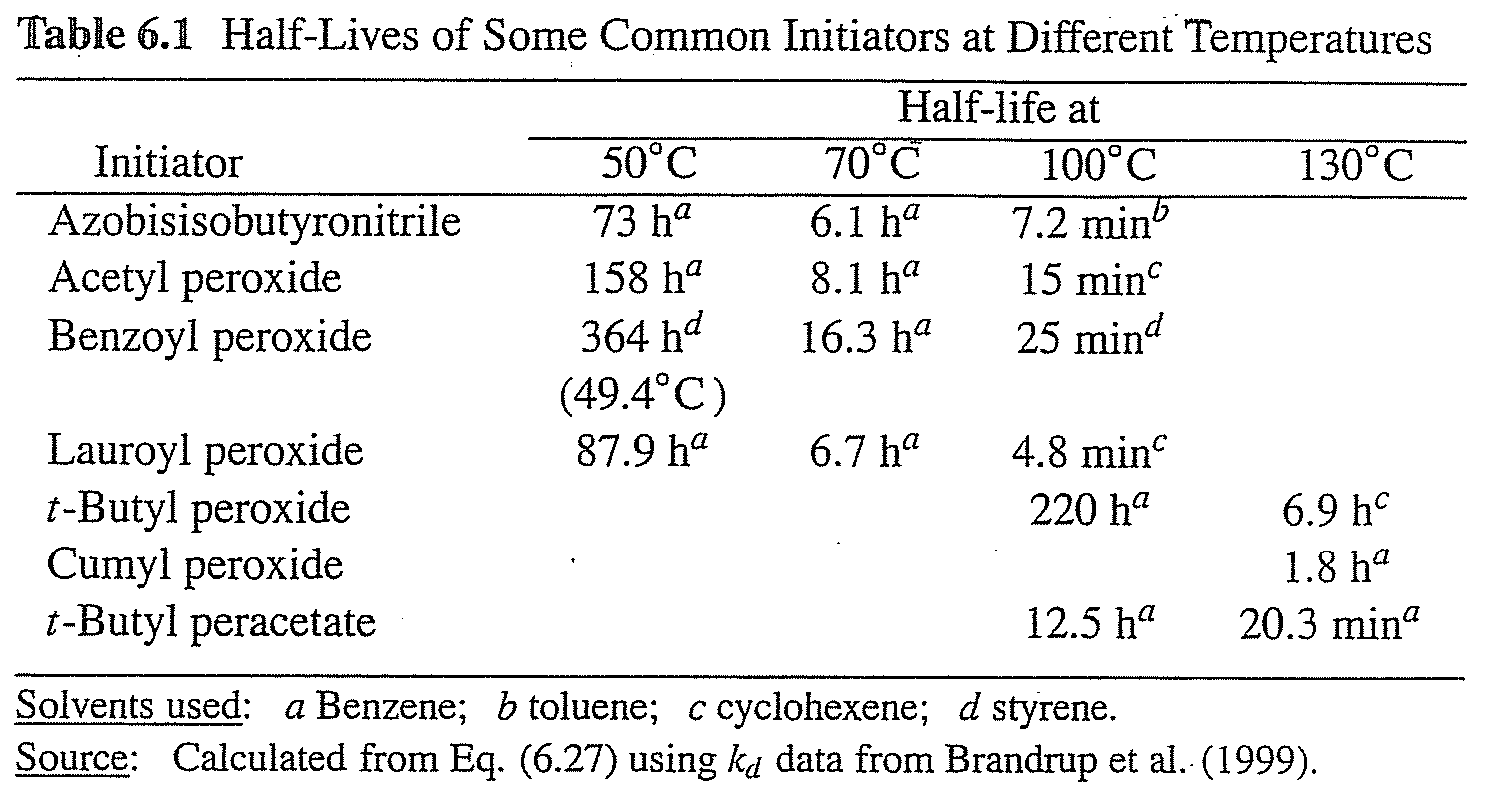 Substitusi pers. (21) ke (19) menghasilkan:
(23)
(3)
(2)
(1)
(1)
Laju reaksi semakin lama semakin turun secara eksponensial karena inisiator semakin lama semakin banyak yang digunakan.
(2)
Di awal reaksi, [I]  [I]0.
Hasil eksperimen menunjukkan bahwa di awal reaksi Rp bervariasi dan berbanding lurus dengan [I]1/2 pada [M] konstan.
Jika [I] dan [M] bervariasi, maka plot antara Rp vs. [M] [I]1/2 akan berupa garis lurus.
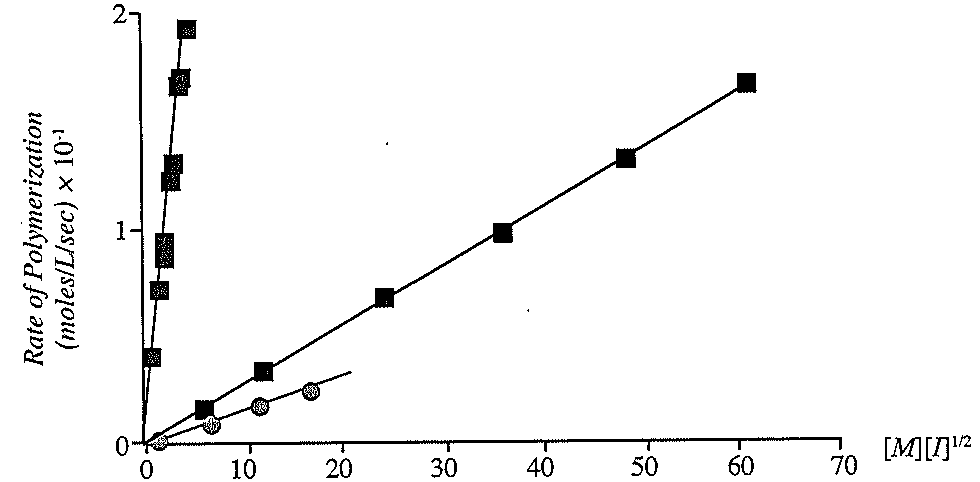 Rp vs. [M] [I]1/2 untuk polimerisasi yang melibatkan methyl methacrylate dan styrene
(3)
Polimerisasi radikal terhadap ethylene pada 130C dan tekanan 1 bar, nilai dari kp/kt1/2 hanya 0,05
Hal ini berarti bahwa terminasi jauh lebih cepat daripada propagasi  tidak akan diperoleh polimer.
Pada 200C dan tekanan 2500 bar, kp/kt1/2 = 3  propagasi lebih cepat daripada terminasi  akan diperoleh polimer.
Tanpa adanya katalis, ethylene tak dapat dipolimerisasi pada tekanan rendah.
Pers. (23) dapat juga ditulis sebagai:
(24)
Integrasi pers. (24) antara [M]0 pada t = 0 sampai [M] pada t:
(25)
Extent of monomer conversion, p, atau konversi didefinisikan sebagai:
(26)
(27)
Substitusi pers. (27) ke (25) menghasilkan:
(28)
Pers. (28) dapat pula ditulis sebagai:
(29)
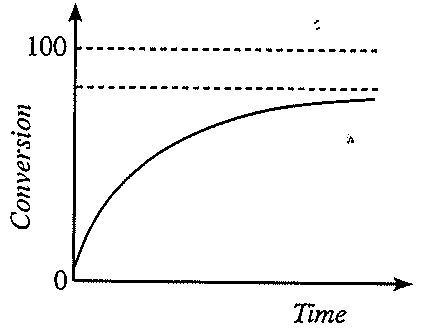 Untuk reaksi yang dilangsungkan dalam reaktor batch, konversi maksimum dapat diperoleh dengan mamasuk-kan t =  pada pers. (29) :
(30)
Per. (30) menyatakan bahwa reaksi batch selalu menyisa-kan monomer.
CONTOH 1
Dekomposisi benzoyl peroksida dikarakterisasi dengan waktu paruh 7,3 jam pada 70C dan energi aktivasi 29,7 kkal/mol. Berapa konsentrasi (mol/L) peroksida yang diperlukan untuk mengkonversi 50% dari jumlah mula-mula monomer vinyl menjadi polimer dalam waktu 6 jam pada 60C? (Data: f = 0,4; kp2/kt = 1,04  10-2 L/mol.s pada 60C).
PENYELESAIAN
Untuk konversi 50%:
[I]0 = 3,75  10-2 mol/L
CONTOH 2
Konversi sebesar 50% untuk suatu monomer baru yang mengalami polimerisasi dalam larutan homogen dengan inisiator termal dicapai dalam waktu 500 menit. Berapa waktu yang diperlukan untuk mencapai konversi 50% jika semua kondisi yang sama kecuali bahwa konsentrasi inisiatornya 4 kali lipat?
PENYELESAIAN
dijelaskan di belakang
Jika
maka pers. (28) menjadi
Jika temperatur sama, maka harga kp, kd, dan kt konstan.
(a)
(b)
p1 = 0,5	[I]0,1			t1 = 500 menit
p2 = 0,5	[I]0,2 = 4 [I]0,1	t2 = ?
Jika pers. (a) dibandingkan dengan pers. (b):
EKSPANSI
CONTOH 3
Jika larutan 5% monomer A yang mengandung 10-4 mol/L peroksida P dipolimerisasi pada 70C, maka konversi sebesar 40% akan dicapai dalam waktu 1 jam. Berapa waktu yang diperlukan untuk mem-polimerisasi 90% dari monomer yang semula dimasukkan ke dalam larutan dengan konsentrasi 10% dan mengandung peroksida P sebanyak 10-2 mol/L?
PENYELESAIAN
Jika
maka pers. (27) menjadi
Jika temperatur sama, maka harga kp, kd, dan kt konstan.